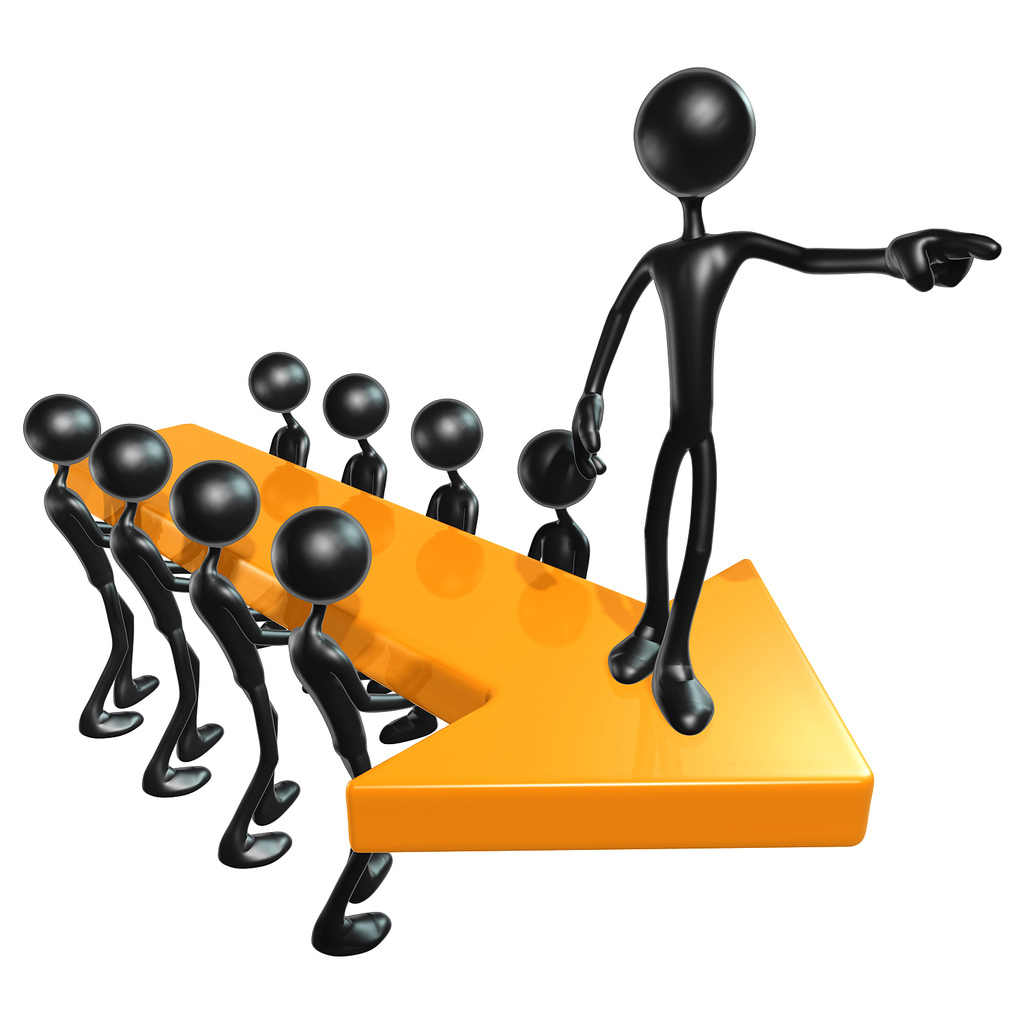 Leadership 20
	Going Public
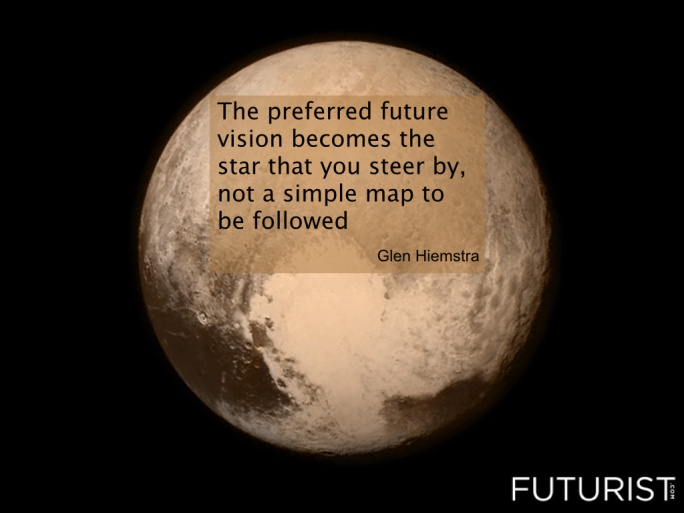 The Rollout
		Importance
The Rollout
	Communication: 
		Why there is better than here!
		A wakeup call
There
   The Solution
Why something must
   be done
Why now is the time
Here
  The Problem
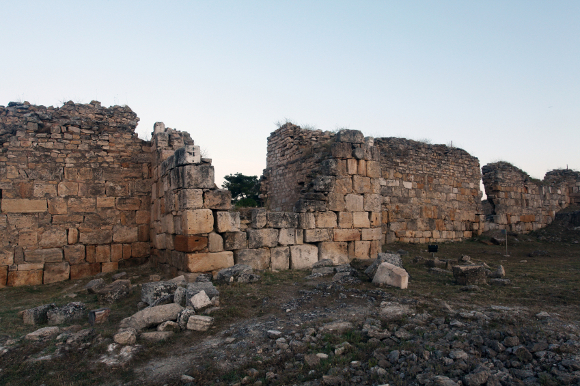 Then I said to them, “You see the trouble we are in: Jerusalem lies in ruins, and its gates have been burned with fire.  Come, let us rebuild the wall of Jerusalem, and we will no longer be in disgrace.”  I also told them about the gracious hand of my God upon me and what the king had said to me. 
	They replied, “Let us start rebuilding.”
	Nehemiah 2:17-18
The first task of leadership is to define reality.
	Max DuPree
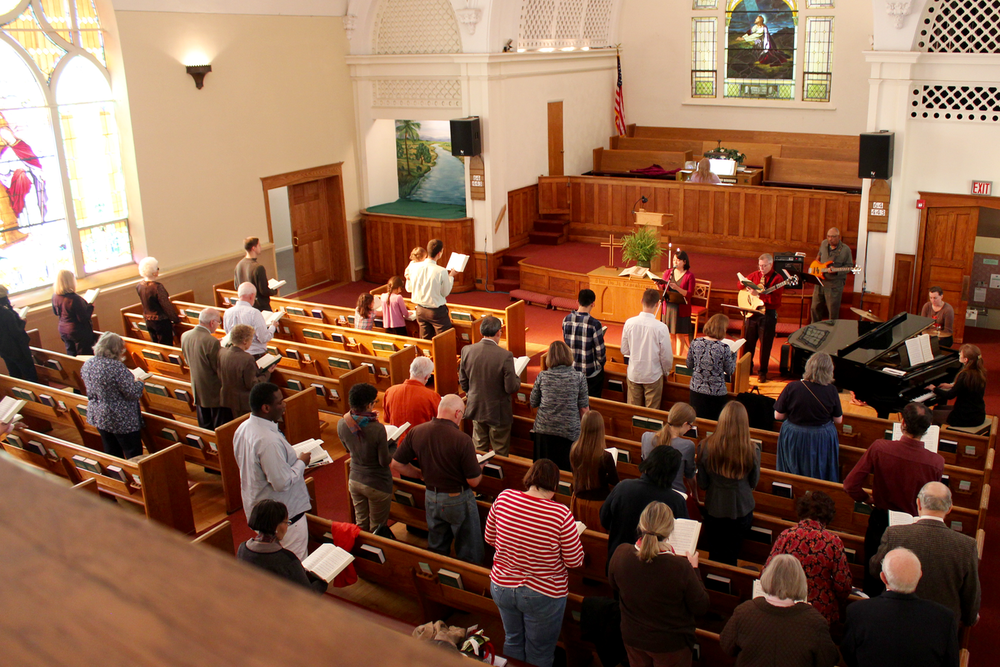 E.g. Thom Rainer
Andy Stanley: 
Explanation of the problem engages the mind 

Solution engages the imagination 

The reasons engage the heart
	What difference will it make?
	Why should we attempt this? 
	God is in it how? 
		1000 to 2000
Communicate to the right people at the right time.
		e.g. of fundraising
The Power of Vision